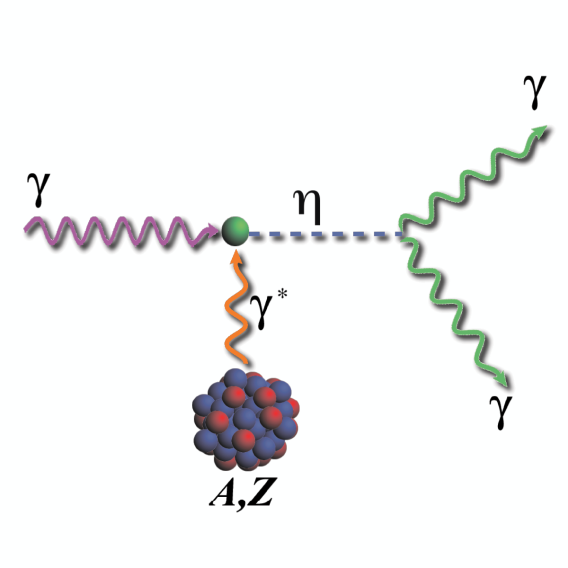 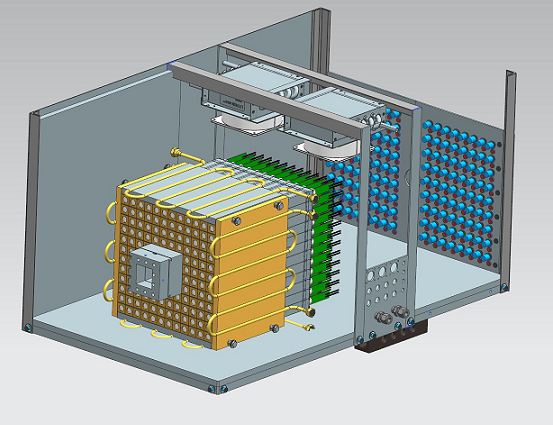 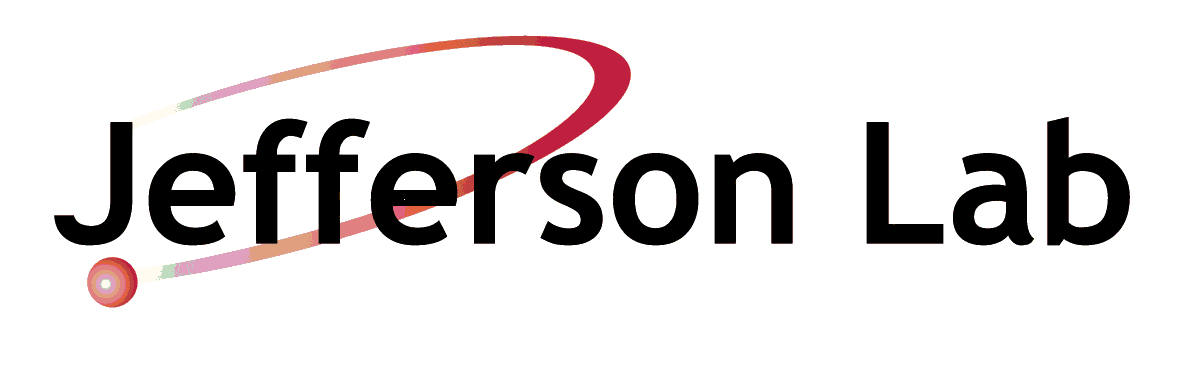 Status of the Calorimeter Prototype
A. Somov
Collaboration between Hall C and Hall D
Tanya Horn, Vlad Berdnikov, Hakob Voskonyan, Hamlette Mkrtchyan
Ashot Gasparan, Liping Gan, Iliya Larin, Joshua Crafts, Hovanes Egiyan, Vanik Kakoyan, Tim Whitlatch, Fernando Barbosa
NPS  Collaboration Meeting,  February 1, 2019
Introduction
Prototype of the NPS calorimeter

 It will be used as a Compton Calorimeter for the PrimEx D 
   experiment in Hall D

 Prototype of the  Hall D forward calorimeter upgrade FCAL II
2
NPS prototype (Hall D Compton Calorimeter)
Array of 12x12 PbWO4 crystals 
 

Beam hole: 2 x 2 crystals

Tungsten absorber covers the inner 
               most layer  (taken from HyCal)

Water cooling, colled to 5 C, 
      nitrogen purge
      

LED-based gain monitoring system

Positioned on X-Y movable platform
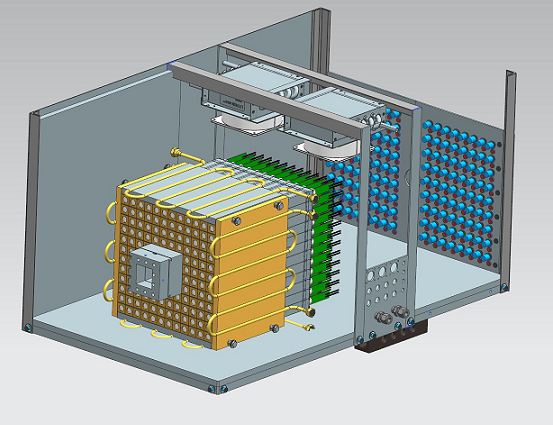 Hamamatsu R4125 PMT 

HV dividers with amplifiers, designed by Vlad Popov
Module Assembly
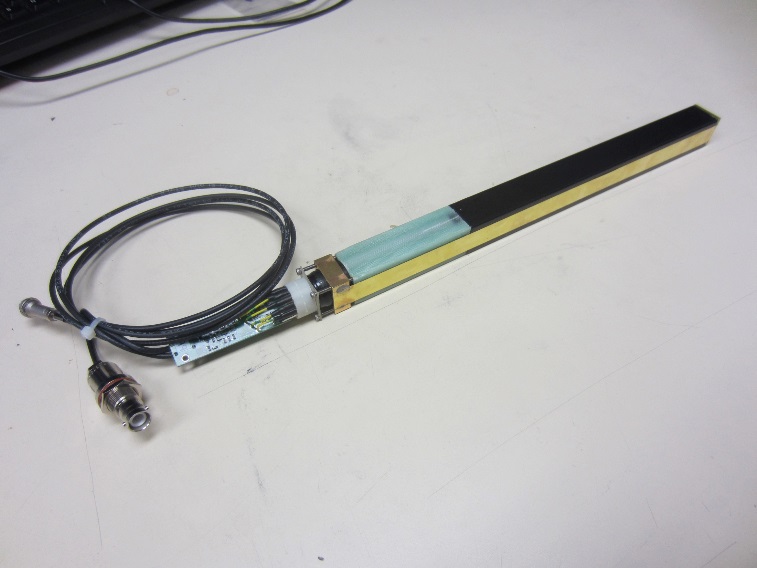 Design from HyCal
            (Hall B)
PbWO4 crystal
PMT housing
Brass strip
PMT divider & Amplifier
PbWO4 crystal wrapped with a ESR reflective foil (60 μm) and Tedlar (35 μm)
 
Brass tension strips (25 μm) are brazed to flanges and hold pieces together

PMT is placed inside G-10 housing with mu-metal
4
Calorimeter Fabrication
Crystals QA
Shaping ESR reflective foil
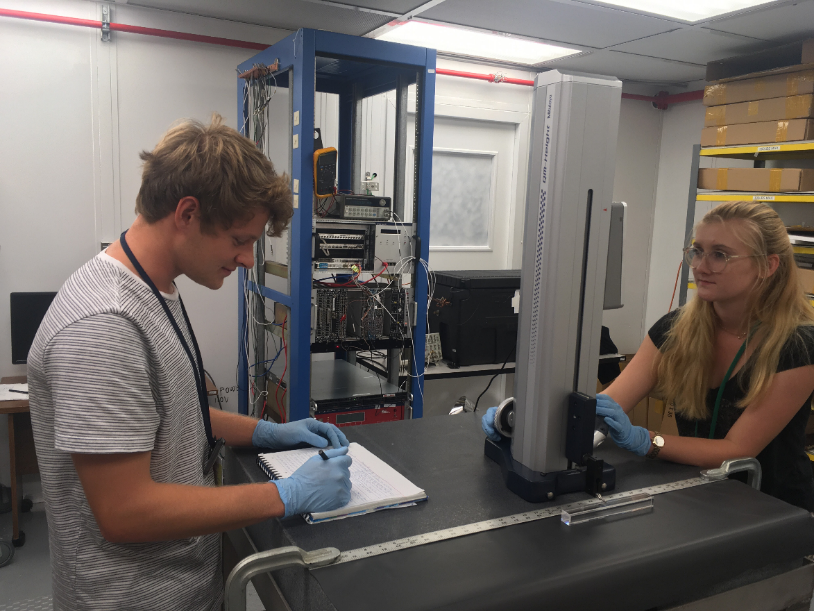 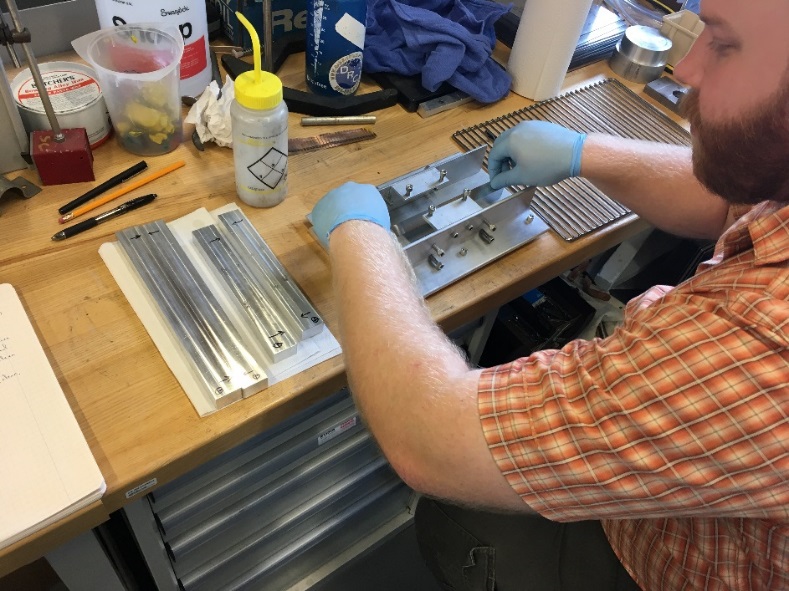 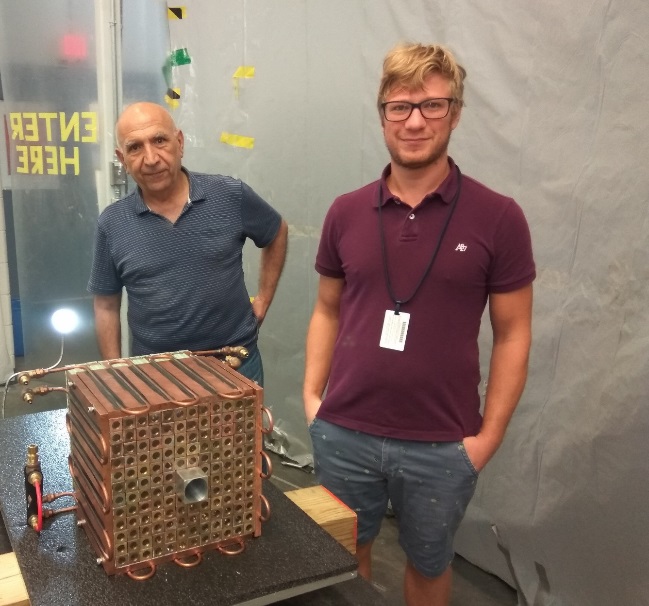 https://halldweb.jlab.org/wiki-private/index.php
               /CompCal_Construction
The page contains a lot of fabricaton details
and proceedures
Calorimeter Fabrication
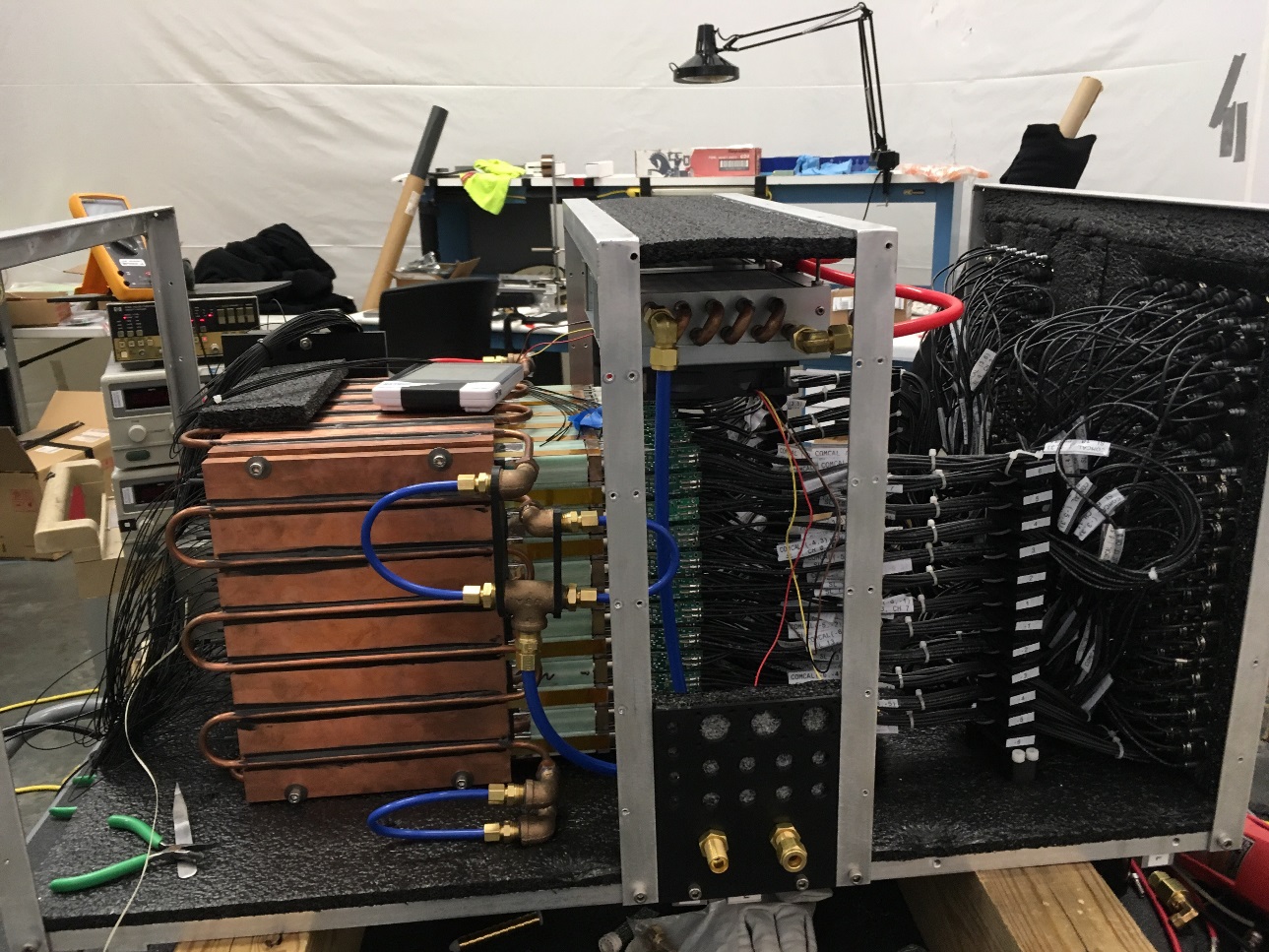 6
Light Monitoring System
LED pulser provided by Frenando 

Light from an LED is distributed to the face of each crystal using optical fibers
FADC waveforms
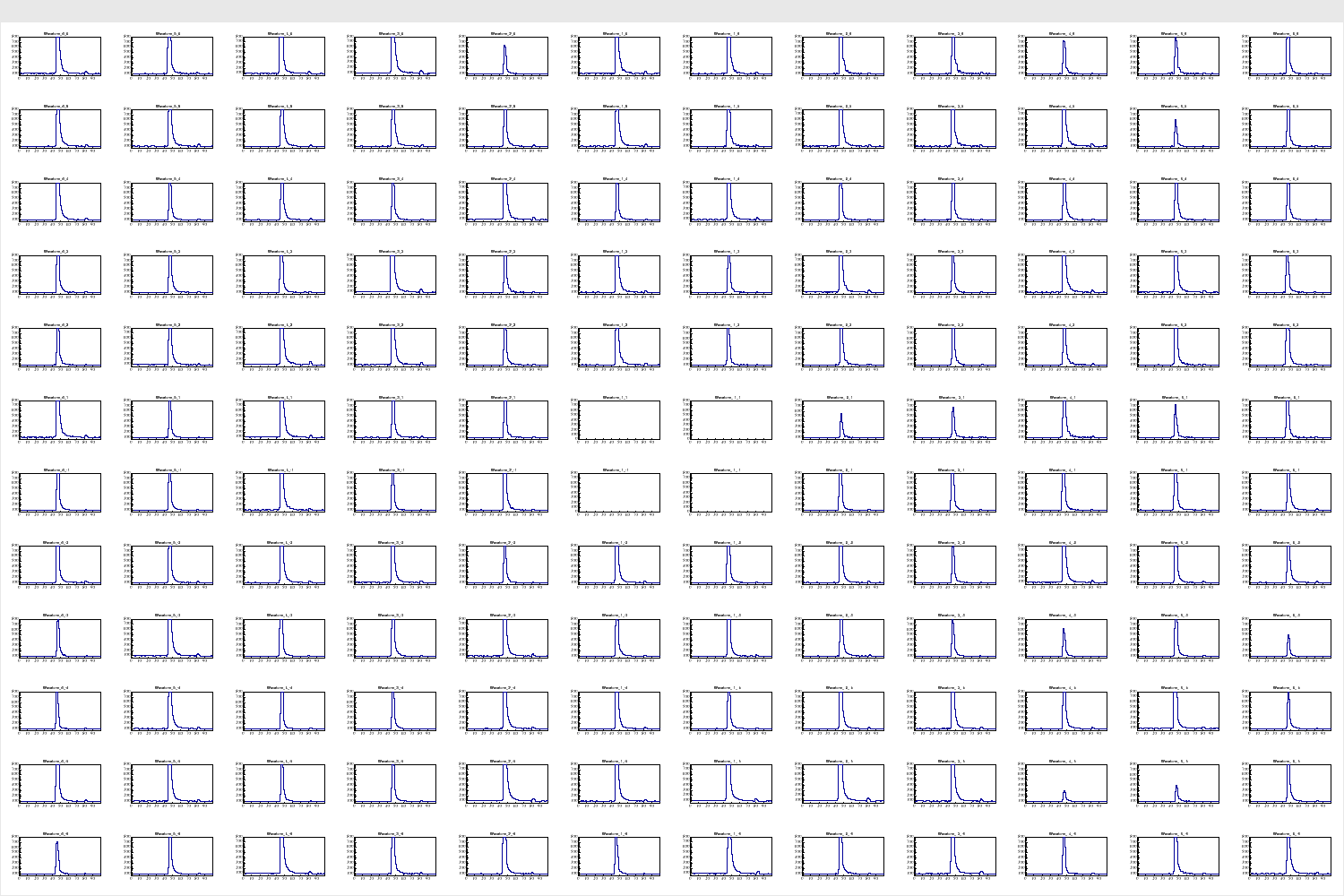 7
Light Monitoring System
Two reference PMTs are installed to monitor LED stability 

Each PMT receives light from the LED fiber and YAP:CE Am light source

 LED and Alpha-source triggers are used during data taking (special trigger types)
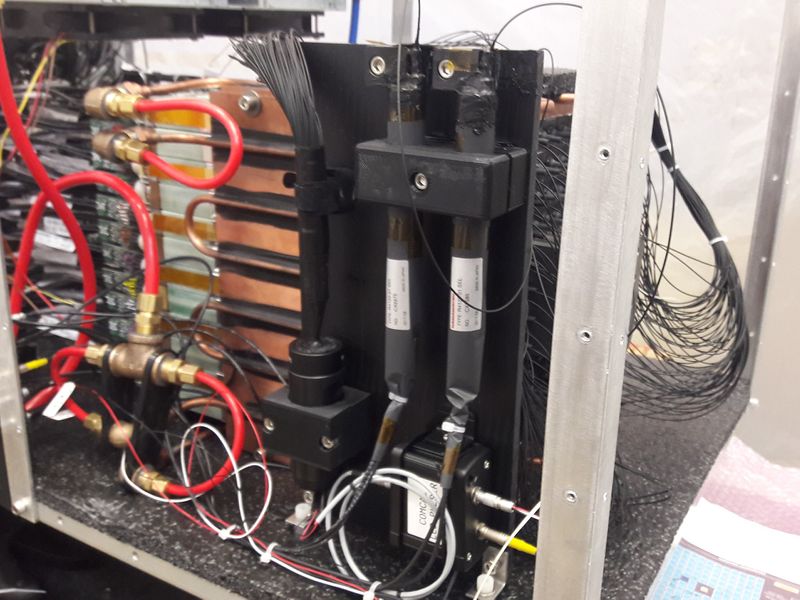 Reference PMT FADC amplitudes
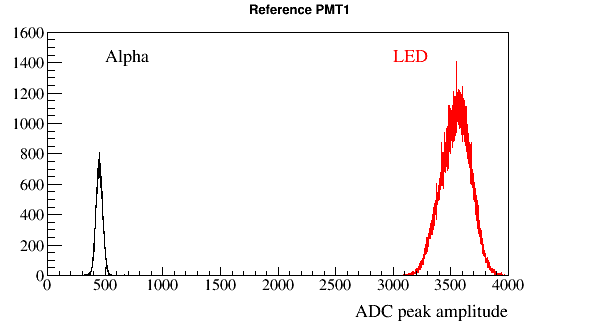 PMT1
PMT2
8
Installation in Hall D
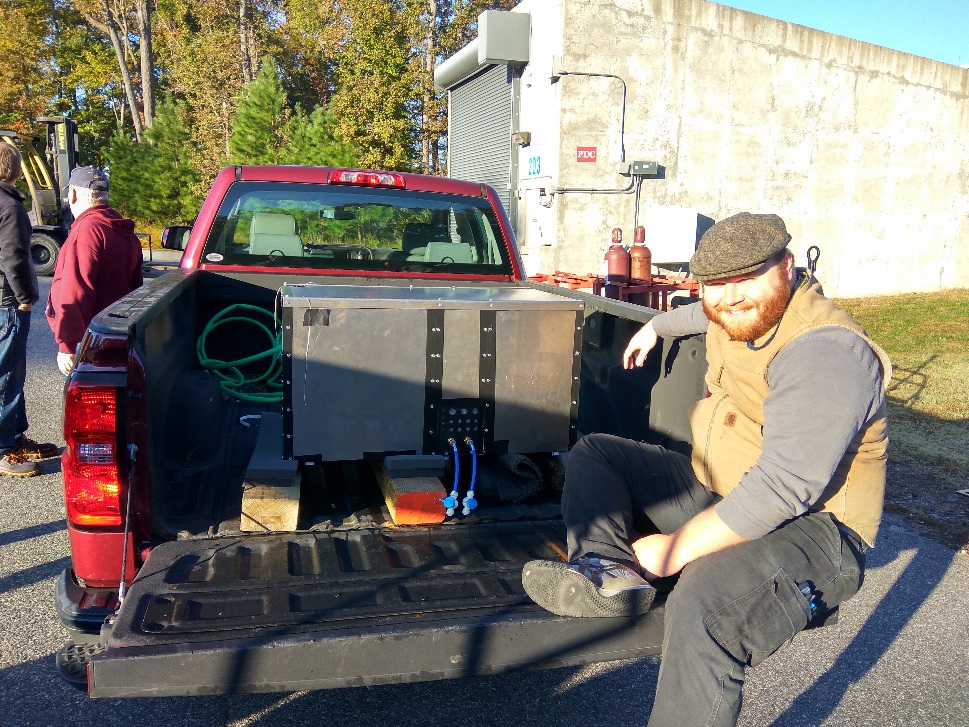 9
Position in Hall D
CompCal on the movable platform
Beam
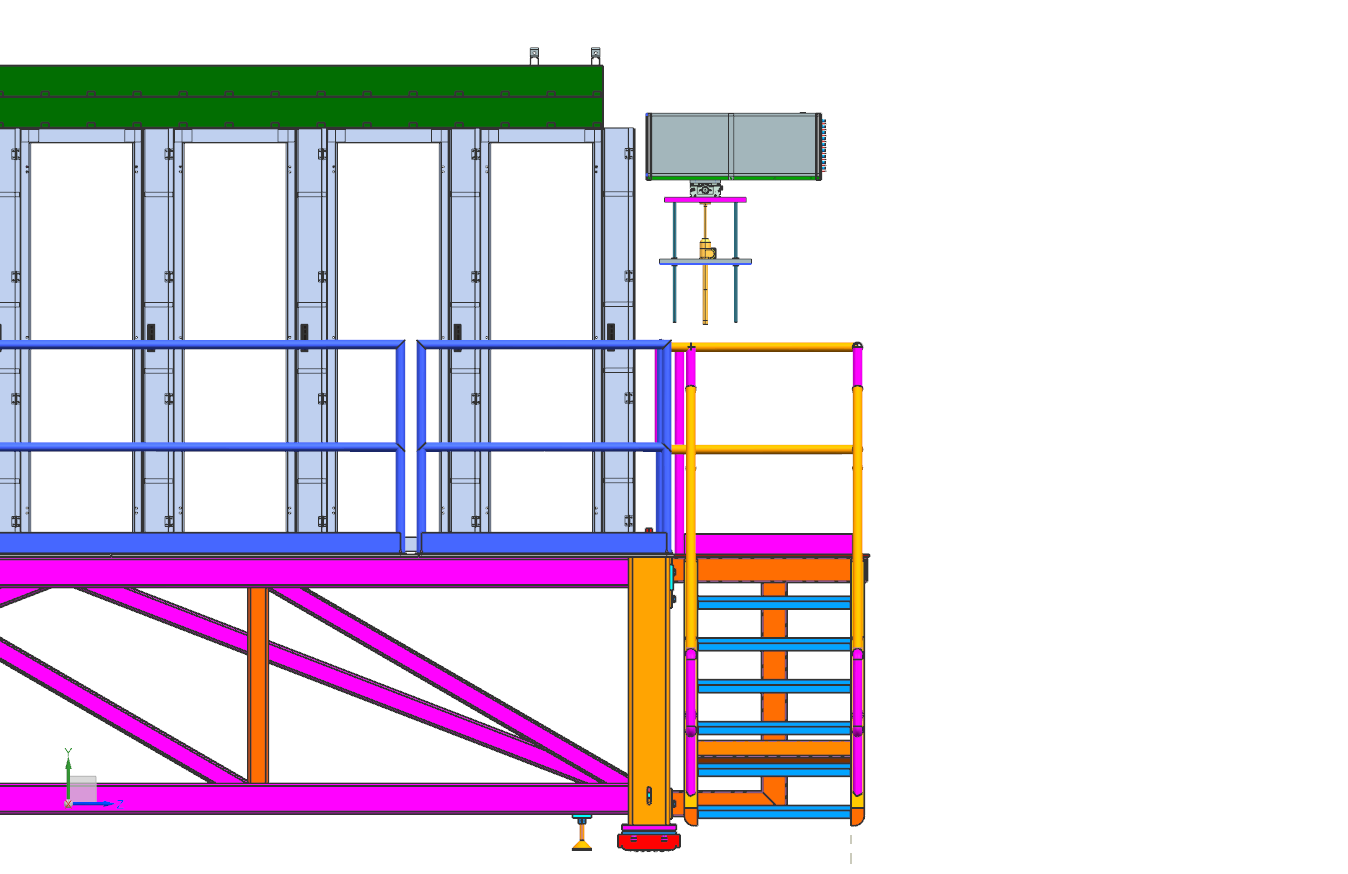 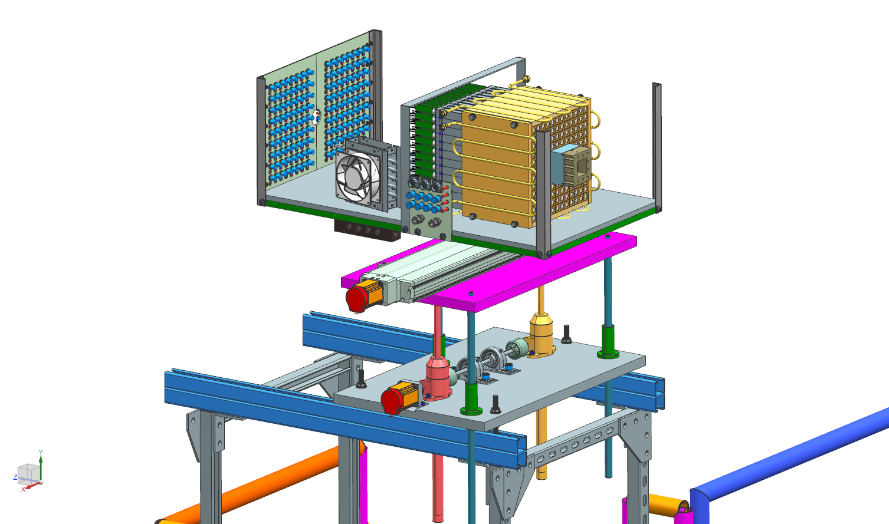 CompCal
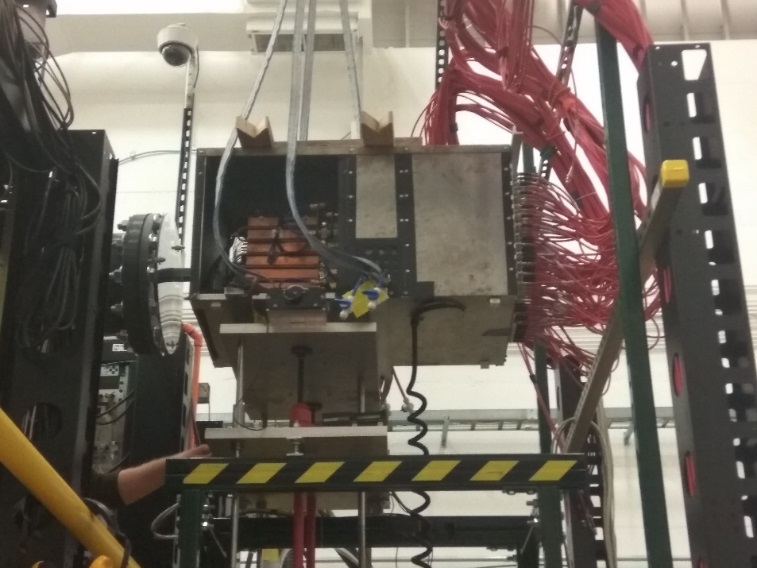 FCAL
10
Trigger and Readout  Electronics
VXS crate with 10 fadcs and trigger 
      modules installed in the Hall 

The crate is connected to the global
      trigger crates

Integrated to the GlueX DAQ system

Integrated to the GlueX trigger

   - PrimEx D trigger is based on energy 
     depositions in FCAL & CCAL 
   - SSP module installed in the
      trigger crate
   -  new GTP firmware installed and testes
   - tested using a Play Back mode

An LED trigger is handled by the CAEN
     1495 module (installed), which is connected 
     to the  TS
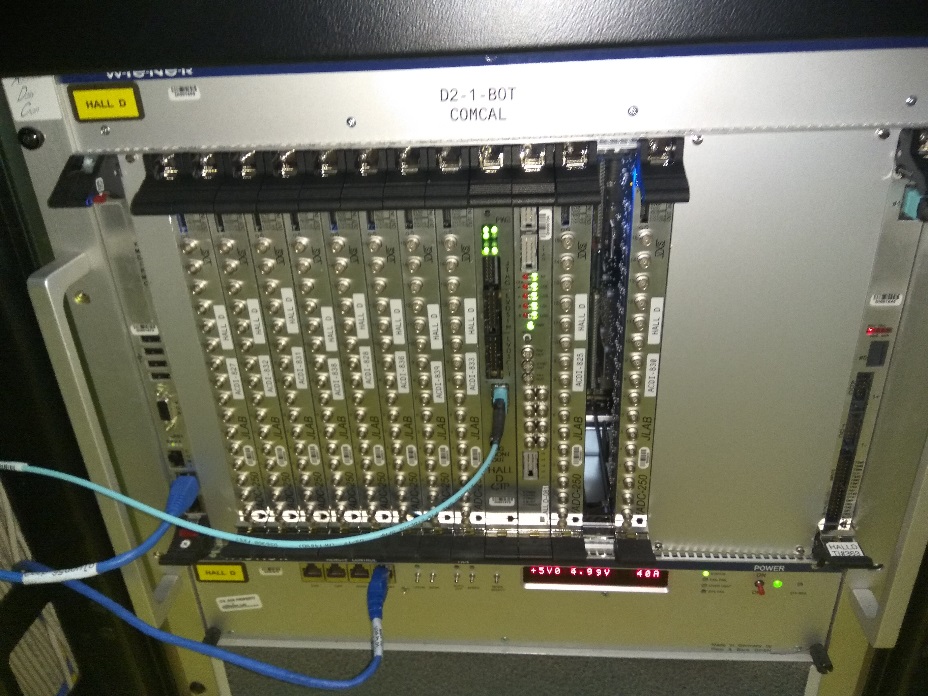 11
Calorimeter Slow Control
Hovanes E., Vanik K. (see Hovane’s talk)
Environmental control
HV control
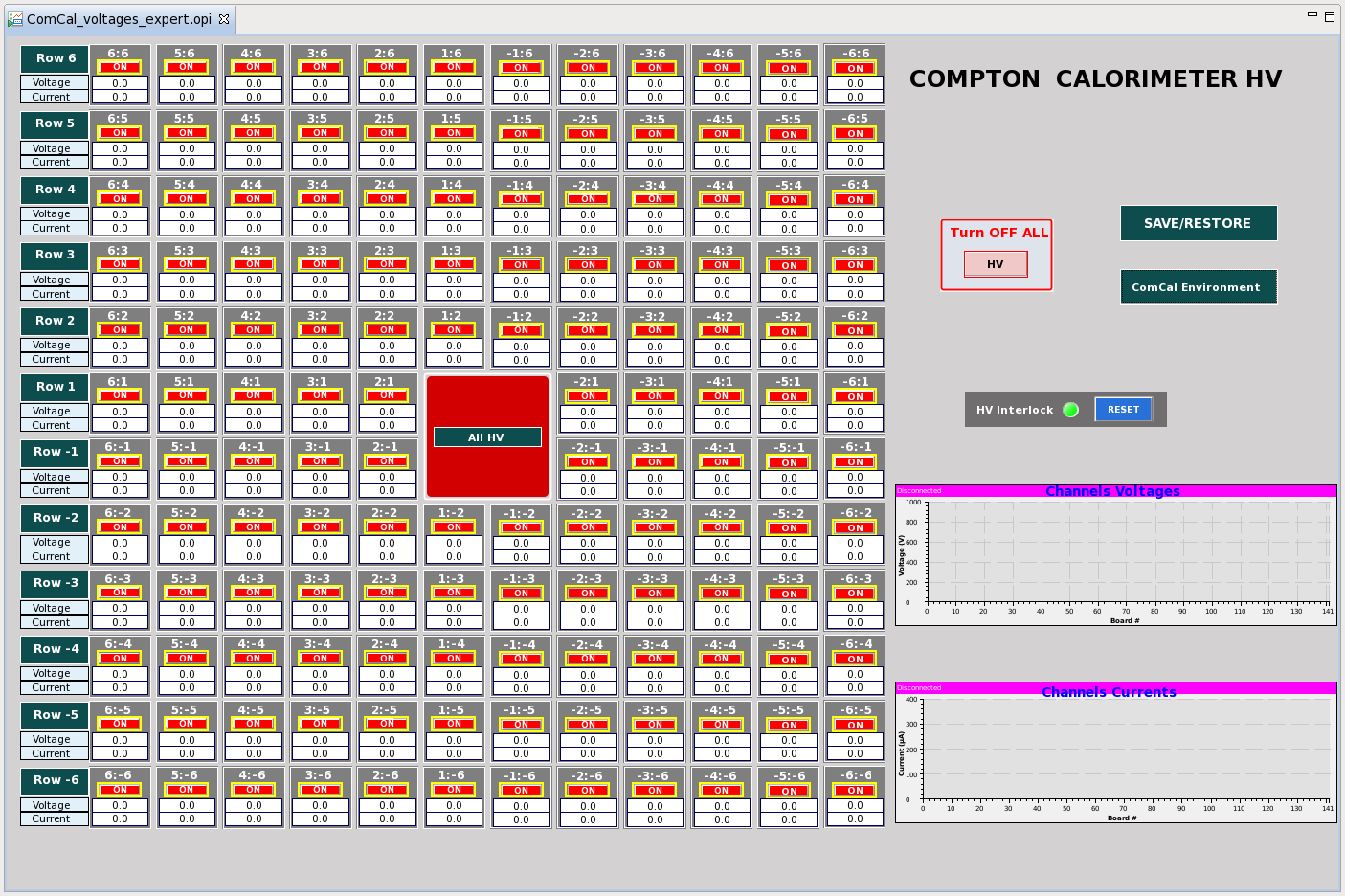 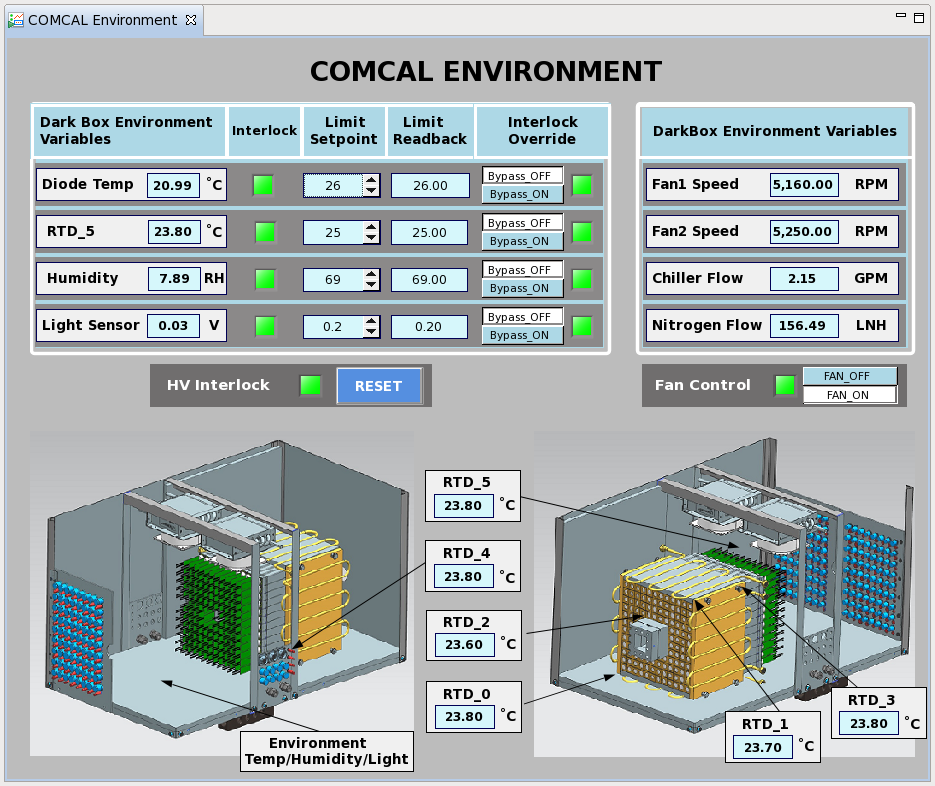 12
Calibration
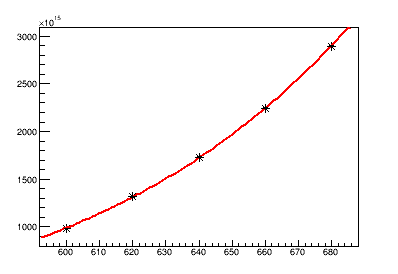 Move each calorimeter cell to 
      the beam

HV scan for all channels 
     (automatic preceedure)
FADC amplitude (count)
Use beam energy  provided by the 
     tagger hodoscope to  equalize gains
 
            10 GeV – 3200 fadc channel
HV (V)
FADC amplitude as a function of the tagger hodoscope energy
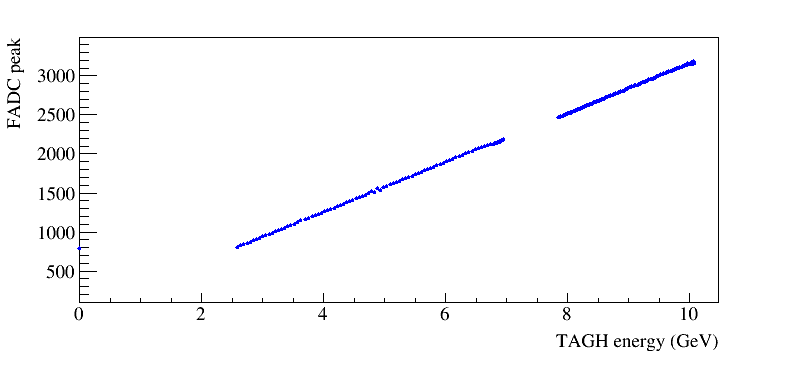 13
Calibration
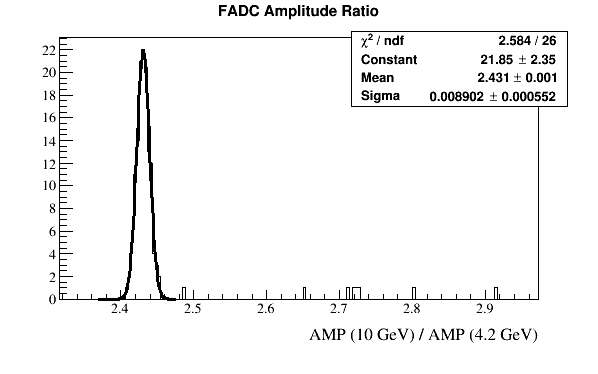 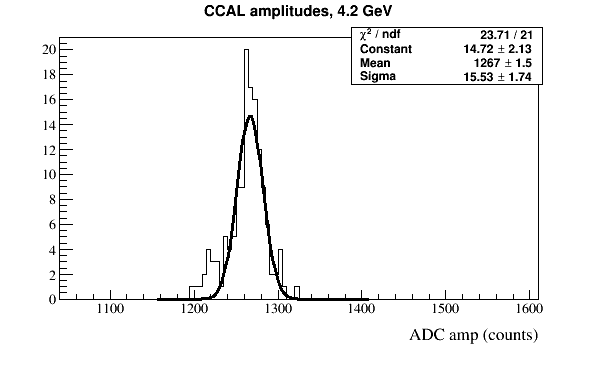 fadc amplitudes
    at 4.2 GeV
Amplitude ratio
A(10 GeV)/A(4.2 GeV)
/  0.5 %
14
- good module-to-module stability

observed 7 channels with larger amplitude deviation
                       (the PMT pulses look Ok)
Rate per Counter  (PrimEx D Conditions)
Maximum rate per counter
              is 250  kHz
      (at 30 MeV threshold)

Rates are in a good agreement with the simulation for PrimEx D
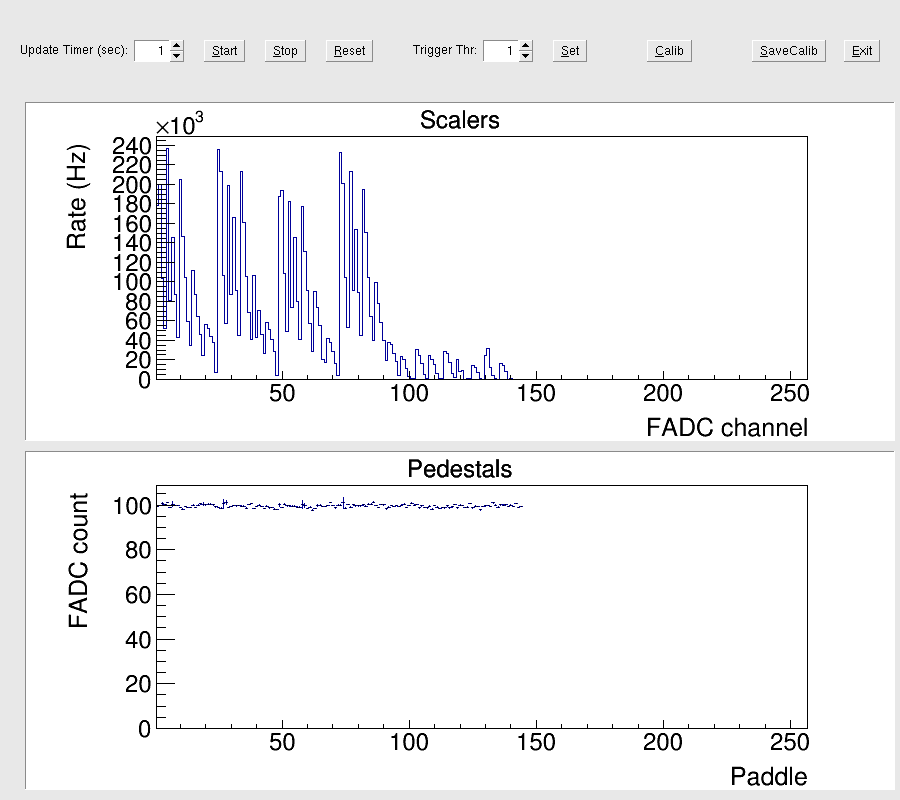 250 kHz
FADC scalers
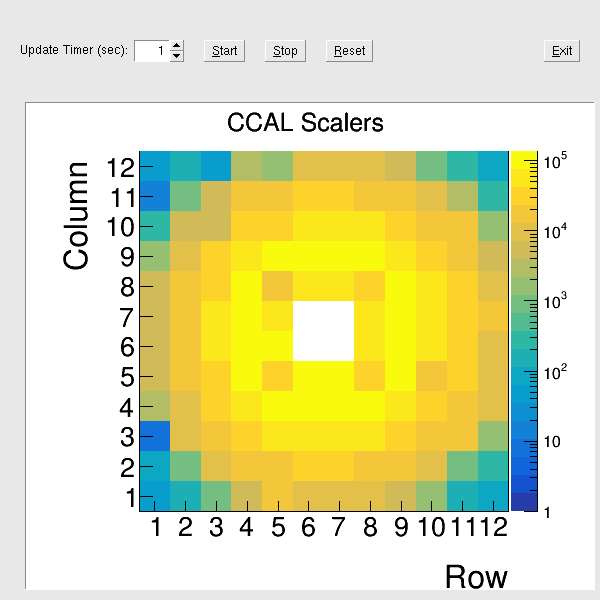 15
Trigger Rate for PrimEx D
Trigger is based on the energy sum deposited in two forward calorimeters (FCAL and CCAL)
Trigger rate as a function of the total energy 
                      (FCAL + CCAL) threshold
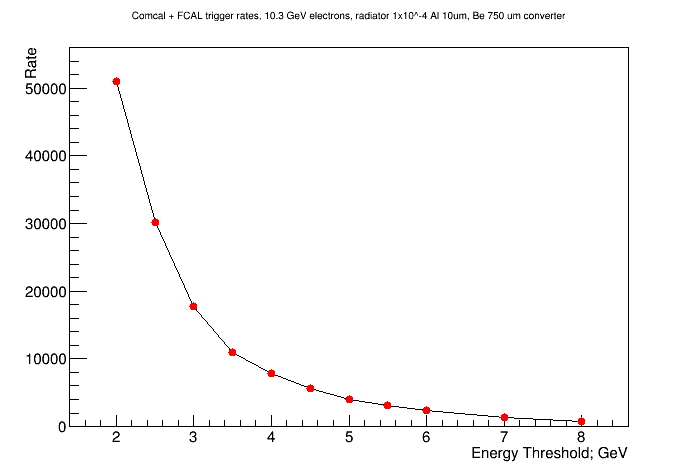 Trigger rate at 4 GeV
threshold is about 8 kHz
(DAQ livetime is 100 %)

- consistent with MC 
        predictions
4 GeV
16
Energy Resolution
Slightly worse resolution than expected

   - amplifier performance (?)
     (operating as small voltages, 
              non linearities)

 Energy deposition in the central cell: 
      
       - 85 % of the total energy in 
          the cluster (expect  80%)
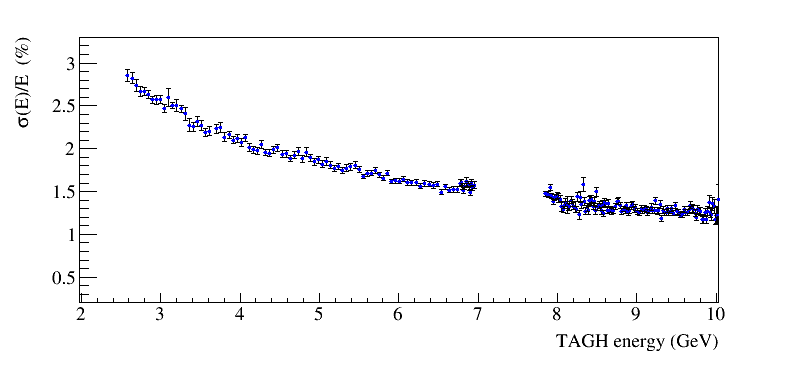 
 HyCal
ADC pulse integral
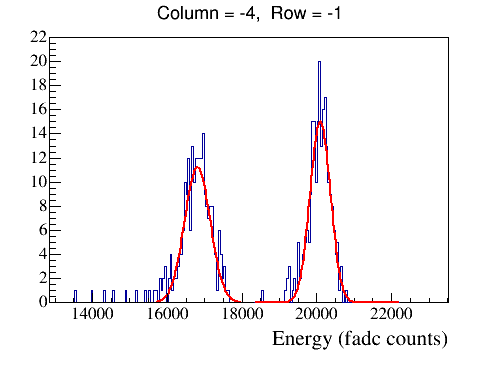 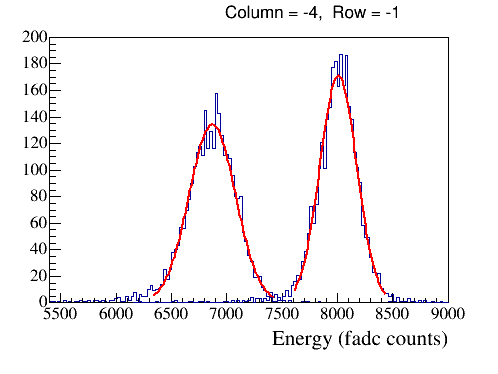 4.2 GeV
10  GeV
17
Energy Resolution (non linearities)
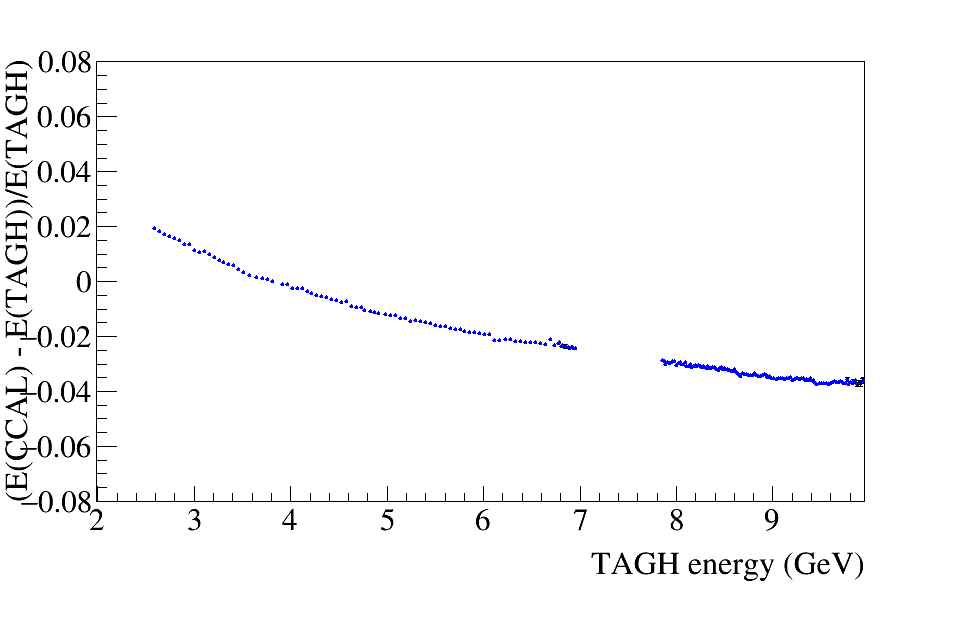 Non linearity of the fadc peak amplitude
           between 2 GeV and 10 GeV 2 %

     (note, the energy scale of the tagger 
                       is slightly non-liner

large non-linearity of the pulse integral, 
      > 5 %
Relative Pulse integral
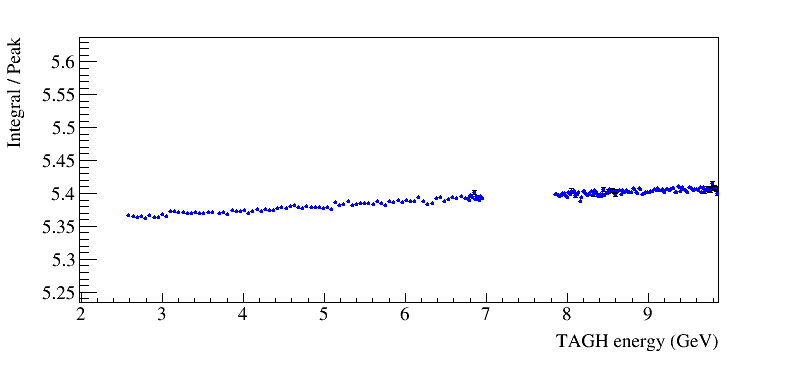 Integral / Peak
18
PMT Operation Condition (discussion)
The maximum rate per module in the PrimEx D experiment is 250 kHz

We operated PMTs as small voltages of about 620 – 650 V which provided
a pulse amplitude of about 1 V  (High voltage, recommended by Hamamatsu is 
above 1 kV).
 
The anode current for this conditions is  << 10 A (we do some estimates now)

Note, the maximum averaged anode current for this PMT (according to Hamamatsu) is
100 A. The amplifier gain is about a factor of 10. Depending on the anode current, we may 
be able to bypass the amplifier (or reduce the amplification factor)
 
(operating at the maximum current results in about 15 % gain drop after 100 hours
 of  continuous operation, to be checked)

For a new run, we switched fadc voltage range to 2 Vs and increased HVs by 
about 60 V
19
Next Steps
The calorimeter prototype has been successfully tested during 
      PrimEx D commissioning run in the Fall of 2018 and will be used in the
      Spring run of 2019 

Reconstruction of the calorimeter (Hits, Clusters) has been integrated to the Hall D reconstruction framework. For the cluster reconstruction we use  “Island Algorithm” inherited from Hall B HyCal


We are working on the calorimeter calibration and trying to understand the energy resolution (light yield in units of photo electrons) and observed non-linearities in the reconstructed energy
   
       - we are planning to check/study divider performance
20